Managing transitions in the student experience
The Confederation of Student Services in Ireland: 23 June 2016
Sally Brown @ProfSallyBrown
sally@sally-brown.net
NTF, PFHEA, SFSEDA
Emerita Professor, Leeds Beckett University
Visiting Professor University of Plymouth, University of South Wales & Liverpool John Moores University.
Rationale:
If we want to retain students and help them achieve their maximum potential, we need to consider how to help then have a coherent experience of higher education. In this session we will consider issues including:
How can we assure a coherent model of progression across the student life-cycle from induction to ‘outduction’?
What steps can be taken to smooth transitions from year one to year two and year two to year three to ensure students remain committed and engaged? 
How can we ensure continuity in the sources of student support throughout the course (e.g. personal tutors)?
To what extent are students offered support and guidance in relation to personal development and employability?
What kinds of transitions are we talking about?
From child to adult?
From directed to self-managed workload?
From dependent to autonomous?
From living at home to living independently/ abroad/ far away from home?
From employment to university or university to employment?
From part-time to full time study or vice versa?
From out of study (maybe fro some time) to studying?
Think of a major transition in your life
How did this disrupt your worldview?
What kinds of uncomfortable feelings did you have?
What strategies did you use to manage the transition?
Who could you turn to for help?
Did you ever come close to giving up (or actually doing so)?
How have these experiences influenced your approach to student support?
Time out
The student lifecycle
Career
First contact and admissions
Managing
Integration
Further study
Outduction
Pre-arrival
Student
And
Re-orientation and re-induction
Arrival and orientation
Introduction to study at university
Aspirations
Expectations
Adapted from 
Michelle Morgan
Transitions between years and levels: the First Year
Raising aspirations is the start of the student experience;
Much can be done to engage students pre-entry both virtually and live;
Induction in many HEIs is grim: lots of talking heads and loads of information, and all over in a week!
For me, induction is a process not an event, and information and support needs to be incremental;
The first six weeks of the first semester of the first year is crucial (Yorke, 1999);
Many see the whole of the First Year experience as a programme of orientation;
Immersive programmes can be extremely helpful (e.g. see Plymouth university).
What kinds of behaviours offer warning signs of risk of drop-out?
Failure to register with the library, to download required resources, to return books on time;
Not engaging with fellow students;
Not participating in group tasks;
Not submitting work on time (or at all);
Poor marks on early assignments;
Not picking up or responding to assessed work;
Non attendance, or very poor or intermittent attendance.
Mapping out the programme as a whole: some questions
Are you ensuring that students are immersed in the subject they have come to study from the outset?
Is induction a valuable and productive introduction to the course?
Do students have a positive and balanced experience across the programme?
Are there points in the academic year when there doesn’t seem to be much going on (e.g. an extended Christmas break) when going home (and not coming back) seems like a good option?
What can we do in the first six weeks?
Enable students to feel part of a cohort rather than a number of a list;
Help students acclimatise to the new learning context in which they find themselves;
Familiarise them with the language and culture of the subject area they are studying (Northedge, 2003);
Foster the information literacy and other skills that students will need to succeed;
Guide them on where to go for help as necessary;
Offer them immersive experiences.
Task
With your finger, draw a graph in the air of what your undergraduate programmes look in terms of effort, engagement and assessment over a three year period;
Do you recognise any gaps or very densely crowded areas?
What action could you take to change this for the better?
Transitions: year 1-2 and year 2-3
Vacations, and particularly the summer vacations are often areas of inactivity (understandably) but many students disengage, hence high drop out around the first Christmas and what many call the ‘sophomore slump’(Zaitseva, et al, 2013;
The vacation between year two and year three often includes exhortations from staff to plan projects/dissertation/ final shows, but often little concrete is required of students;
Can programmes provide a virtual presence to help students maintain momentum, or link semesters through shared readings, or provide self-managed tasks?
How is student support managed across and between academic years?
Continuity in student support
To what extent do students have, as far as possible, fixed sources of student support throughout their programmes of study?
Is way-marking/ sign-posting provided, so students can access the right kinds of support at the right time?
To what extent is student support targeted mainly or exclusively at first year students? Can your students access support for emergent issues?
Does your HEI provide a joined up holistic approach or is there excessive territoriality?
Transitions: ‘outduction’ Morgan, 2008)
The term Outduction was coined by Layer and Harle from the University of Bradford who argued that just as students are inducted into university so they should be outducted (Layer, 2005);  
Many students go into full-time employment, but others go into portfolio careers, part-time and session al work, self-employment and other areas, so preparation needs to be multi-layered;
As with induction, outduction should not be considered a quick and easy input at the end of the programme.
Employers want universities to provide relevant and appropriate curricula
Unfortunately, employers are not always impressed with the work-readiness of new graduates, particularly those who have been taught and assessed in conventional ways. 
Arriving with a sound body of knowledge is, of course, expected, but more than that, graduates need to be able to demonstrate interpersonal skills and social literacy, as well as a commitment to ongoing personal and professional development. 
“In an increasingly globalised world, businesses are looking for excellent graduates with international experience while at the same time attracting lifelong learners with appropriate working experience and state-of-the-art knowledge and skills” (Morgan, 2013).
Universities want to provide employable graduates: are your students job-ready?
A major initiative, ‘Job Ready’, explored between 2012 and 2014 how universities and businesses could best work together to create opportunities for UK students and graduates to develop their skills. Based upon extensive and in-depth interviews with 50 employers, it captures a snapshot of the 21,000 interactions between businesses and University Alliance universities (University Alliance, 2014).
Within the report, Libby Hackett, Chief Executive of University Alliance, said: “At a time when most of the employment growth in the UK is in [jobs] involving analytical, problem solving and complex communications, it is important that we ensure universities are working closely with employers”.
To what extent do you involve PSRBs, employers / end users of your graduates in:
Advising on curriculum design;
Commenting on the skills and capabilities profile embedded within your curriculum;
Advising on, or contributing to the assessment of these skills;
Contributing to quality assurance, validation, revalidation?
Potential action: how can you make best use of these colleagues to ensure you are embedding the Enterprise agenda?
Support and guidance for personal development and employability.
There’s always a balance between encouraging students to think early about their job readiness and enabling their maturing experiences to enable them to choose next steps over time;
To what extent is support available for students who want to change direction, even at a very late stage?
How do you keep yourselves up to date with changes in the employment context?
Considering transitions of international students:
Is recruitment undertaken to ensure students have the potential to succeed on your programmes?
Is induction framed appropriately and empathetically to welcome international students?
Are steps taken proactively to ensure international students have a good chance of integrating with their study cohorts?
Is the curriculum international in scope and content? Are examples and case studies global?
Is the right kind of support offered (language, crisis support, befriending etc.)?
Managing transitions: we must through our learning, teaching and assessment:
Adopt a holistic approach to the development of a wide range of skills, so that this is fully integrated into the learning programme; 
Help students build resilience through ‘a diet of early successes’ and positive reinforcement;
Work hard to enable students to become confident, self-aware and reflexive learners who become robust in the face of problems;
Consciously plan the curriculum so that it explicitly embodies the values we are keen to engender.
These and other slides are available on my website at http://sally-brown.net
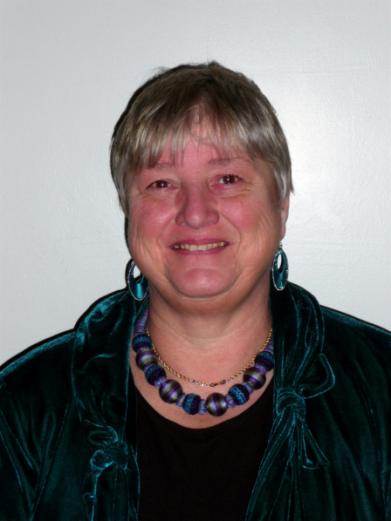 Useful references and further reading (1)
Biggs, J. and Tang, C. (2007) Teaching for Quality Learning at University, Maidenhead: Open University Press.
Brown, S. (2015) Learning , Teaching and Assessment in Higher Education: Global perspectives, London, Palgrave
Carroll, J. and Ryan, J. (2005) Teaching International students: improving learning for all. London: Routledge SEDA series.
Crosling, G., Thomas, L. and Heagney, M. (2008) Improving student retention in Higher Education, London and New York: Routledge 
Dweck, C. S. (2000) Self Theories: Their Role in Motivation, Personality and Development, Lillington, NC: Taylor & Francis.
Krause, K.L., Hartley, R., James, R. and McInnis, C., (2005). The first year experience in Australian universities: Findings from a decade of national studies.  http://melbourne-cshe.unimelb.edu.au/__data/assets/pdf_file/0008/1670228/FYEReport05KLK.pdf
Useful references and further reading (2)
Meyer, J.H.F. and Land, R. (2003) ‘Threshold Concepts and Troublesome Knowledge 1 – Linkages to Ways of Thinking and Practising within the Disciplines’ in C. Rust (ed.) Improving Student Learning – Ten years on. Oxford: OCSLD.
Morgan, M. (2008) The importance of OUTduction in the student lifecycle. 
Morgan, M. (ed.) (2011) Improving the student experience: a practical guide, Abingdon, Routledge. 
Mortiboys, A. (2005) Teaching with emotional intelligence, Abingdon: Routledge. 
Northedge, A. (2003) Enabling participation in academic discourse, Teaching in Higher Education, Vol. 8, No. 2, pp. 169-180.
PASS project Bradford http://www.pass.brad.ac.uk/ Accessed November 2013
Pattengale, J. and Schreiner, L.A., 2000. What is the sophomore slump and why should we care. Visible solutions for invisible students: Helping sophomores succeed, 8.
Peelo, M. T., & Wareham, T. (Eds.) (2002). Failing students in higher education. Society for Research into Higher Education.
Useful references and further reading (3)
Race P. (2015) The lecturer’s toolkit (4th edition), London: Routledge.
Ryan, J. (2000) A Guide to Teaching International Students, Oxford Centre for Staff and Learning Development
Stefani, L. and Carroll, J. (2001) A Briefing on Plagiarism http://www.ltsn.ac.uk/application.asp?app=resources.asp&process=full_record&section=generic&id=10
Webb, M., 2011. Outduction: Enhancing the final year experience.
Yorke, M. (1999) Leaving Early: Undergraduate Non-completion in Higher Education, London: Routledge.
Yorke, M. and Longden, B., 2008. The first-year experience of higher education in the UK. York: Higher Education Academy.
Yorke, M., 2013. Using research findings to inform quality enhancement.Enhancing Quality in Higher Education: International Perspectives, p.49.
Zaitseva, E., Darwent, S. and Thompson, S., 2014. Implications for student support. Stepping Up to the Second Year at University: Academic, Psychological and Social Dimensions, p.68.